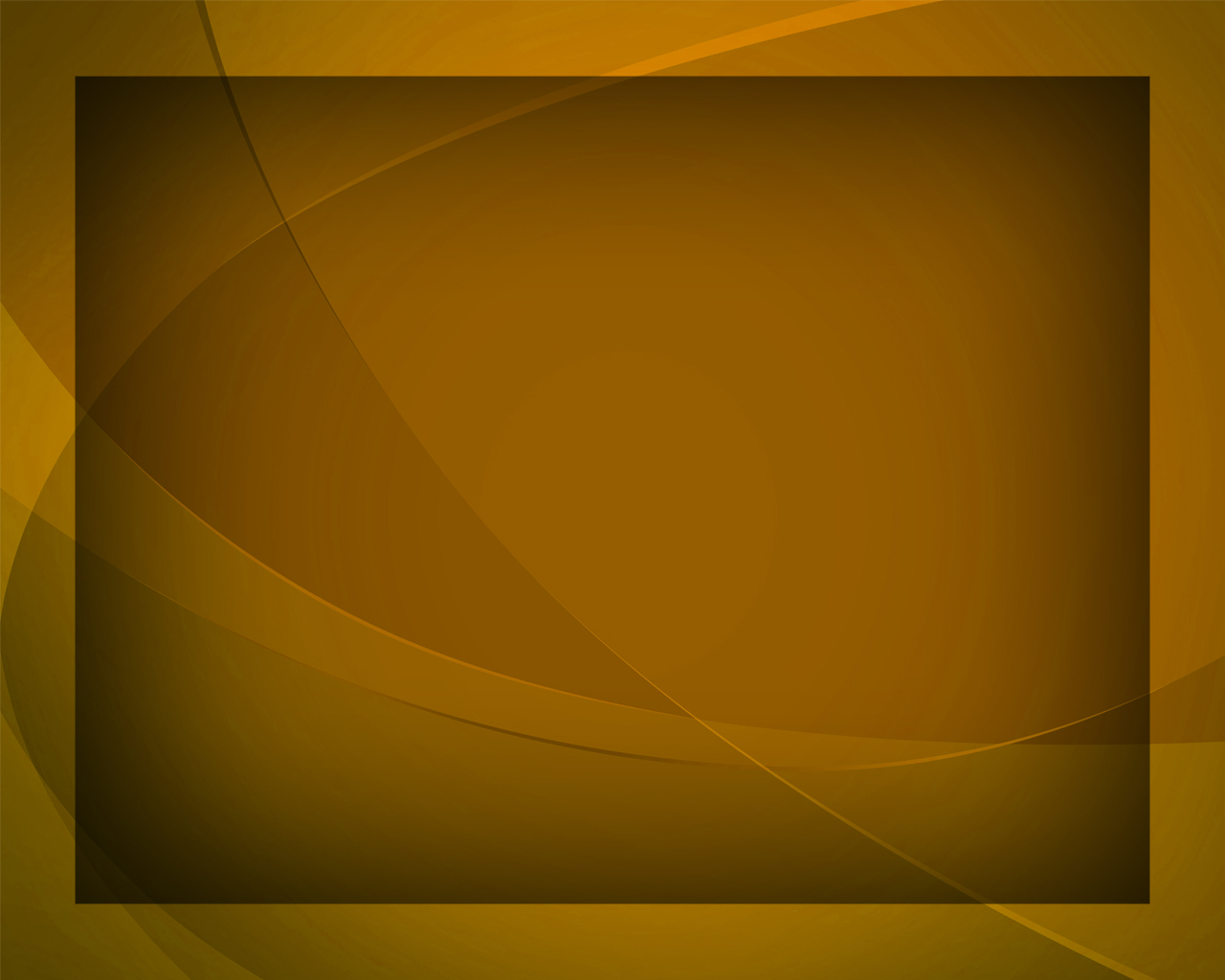 Затрубит труба Господня
Гимны надежды №291
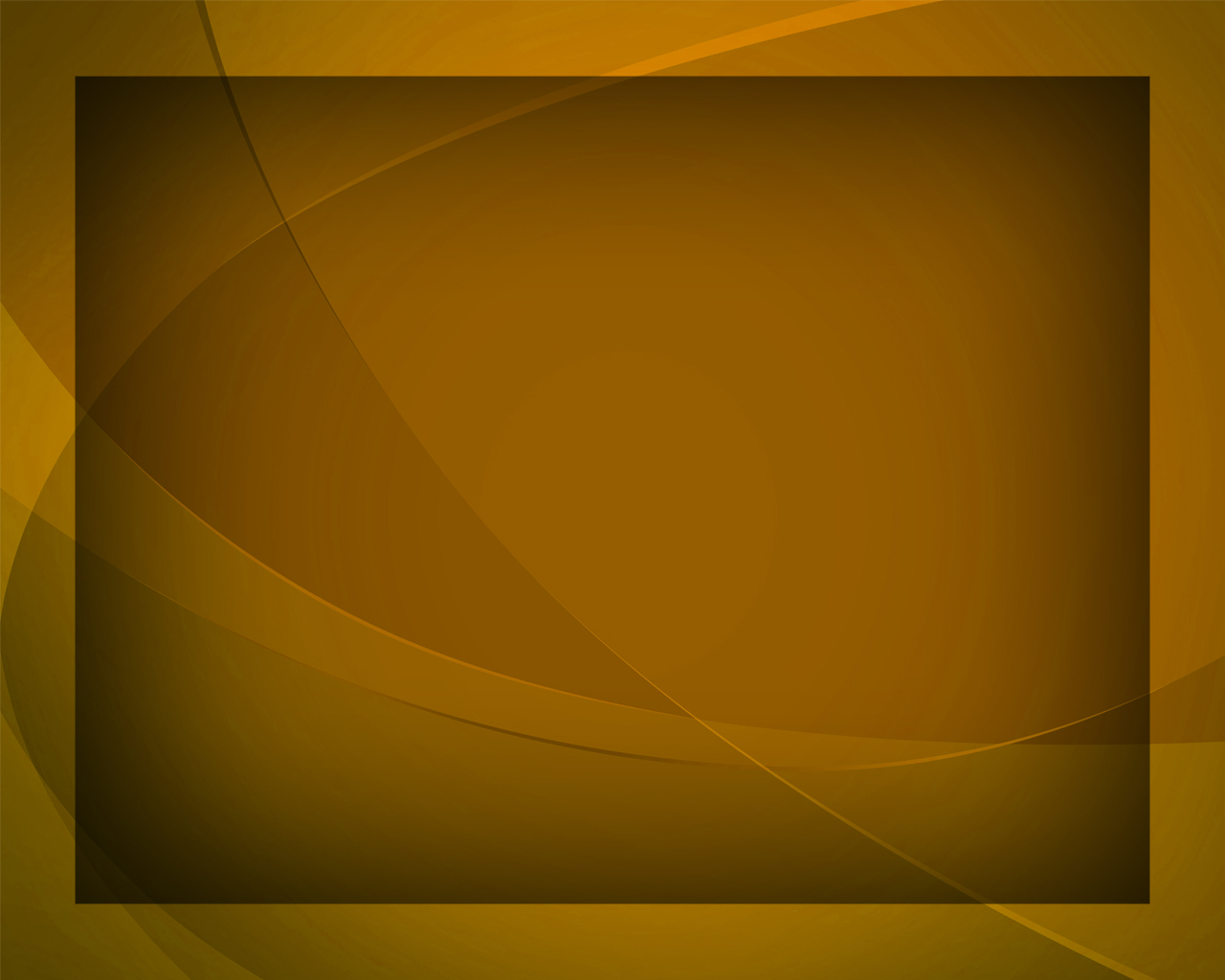 Затрубит труба Господня
В день пришествия Христа,
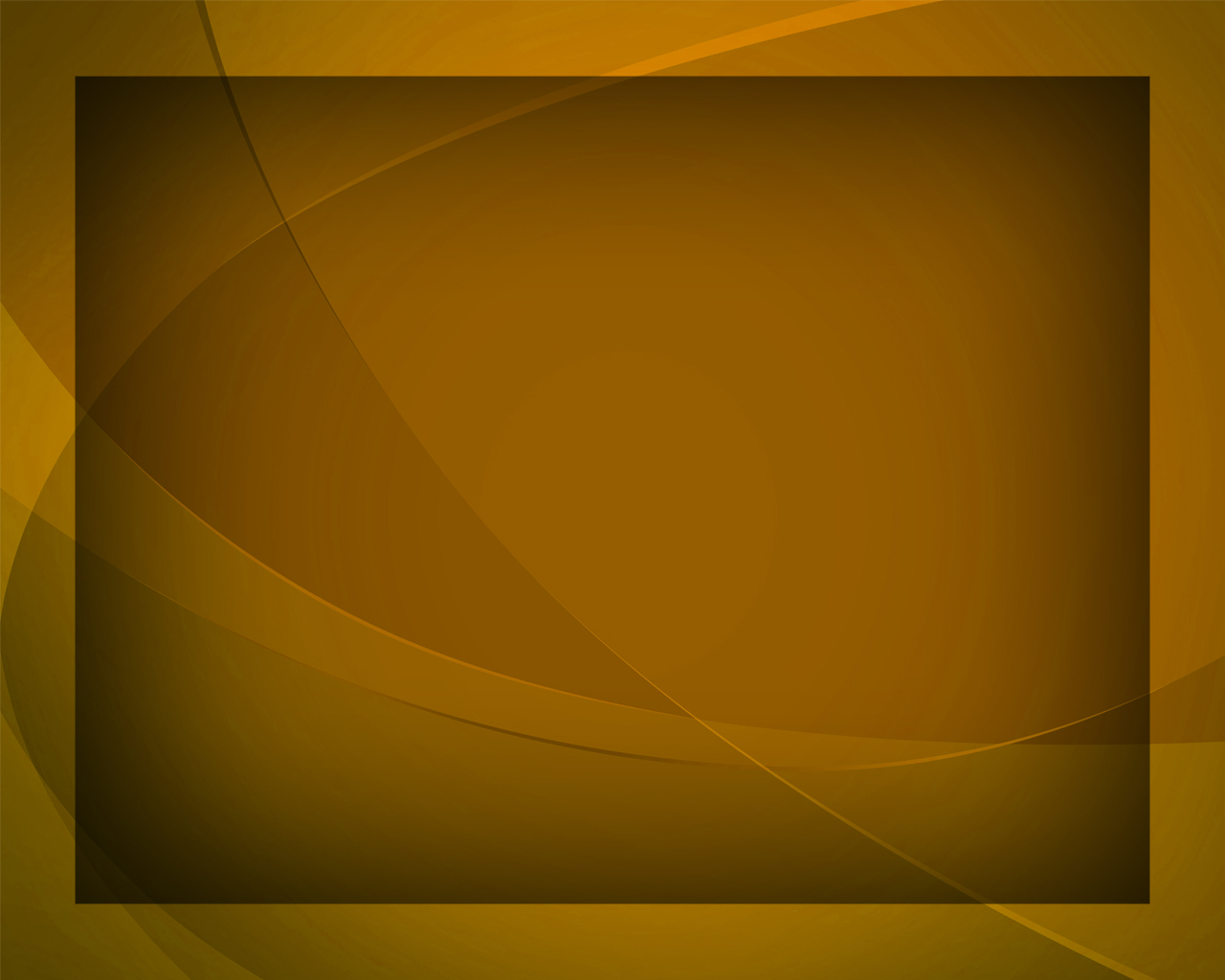 И во славе 
наш Господь 
с небес придёт,
Он пробудит 
всех спасённых,
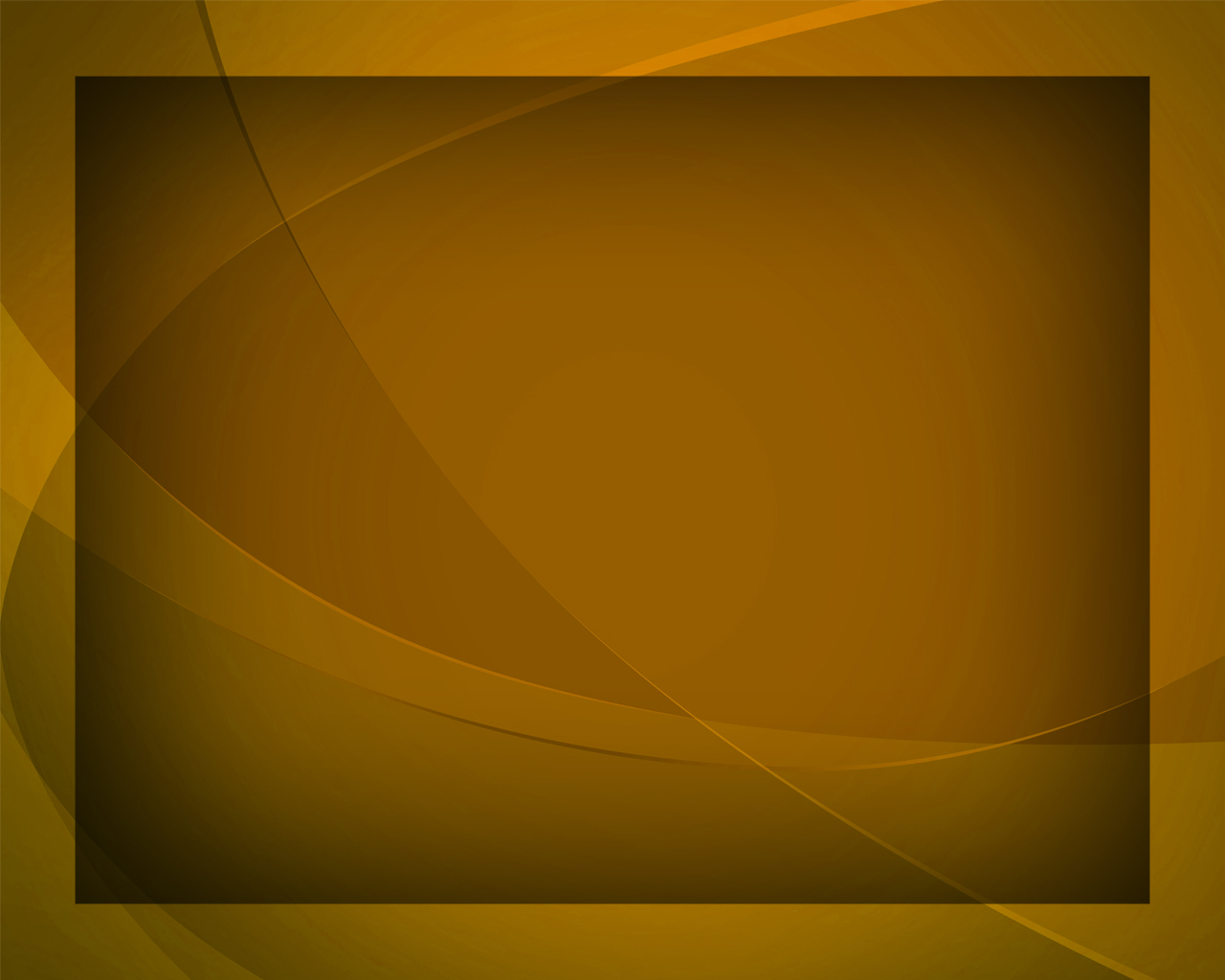 Спящих в мраке, от их сна -
Имя там моё Христос 
Сам назовёт.
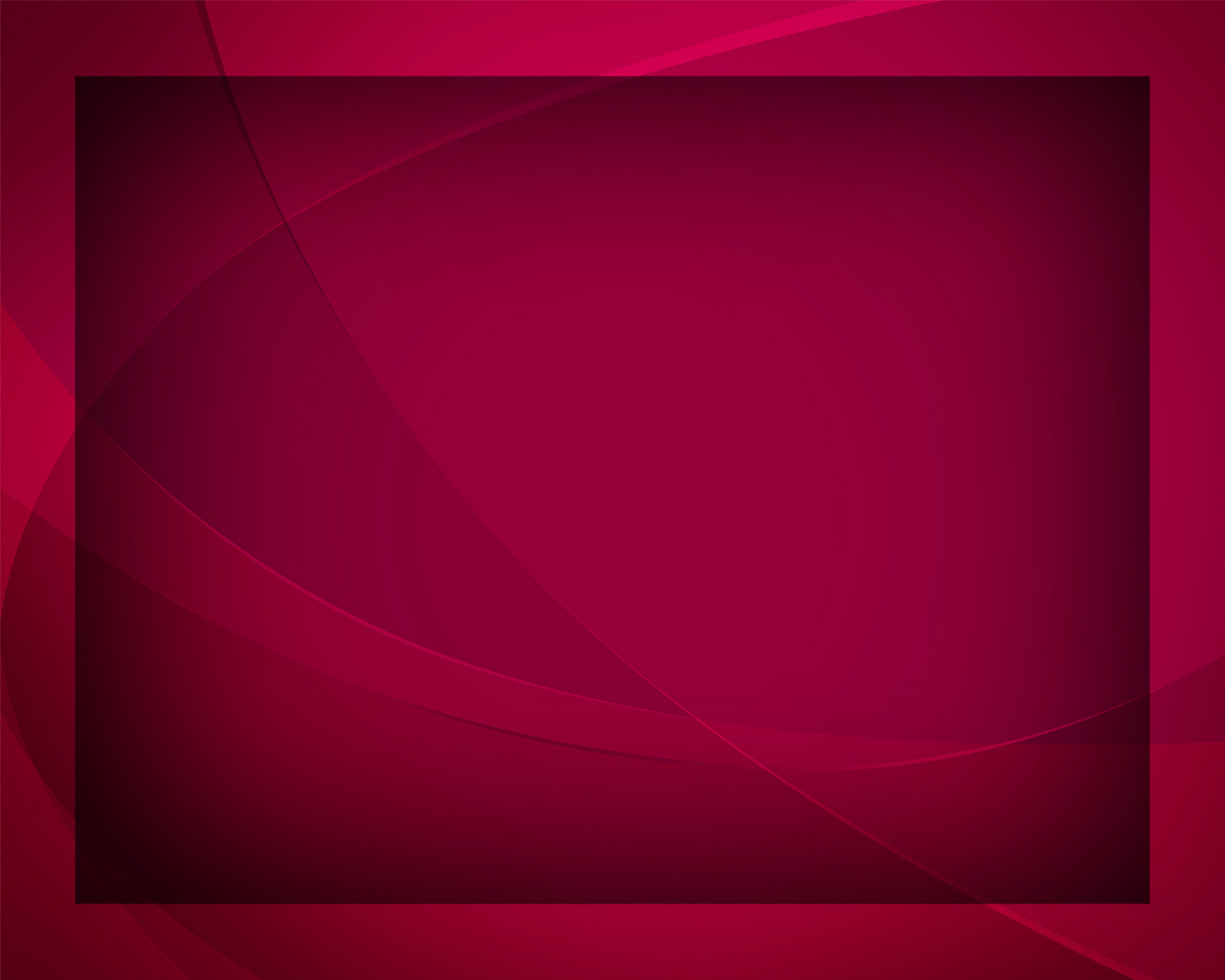 Затрубит труба Господня
И пробудит 
всех спасённых
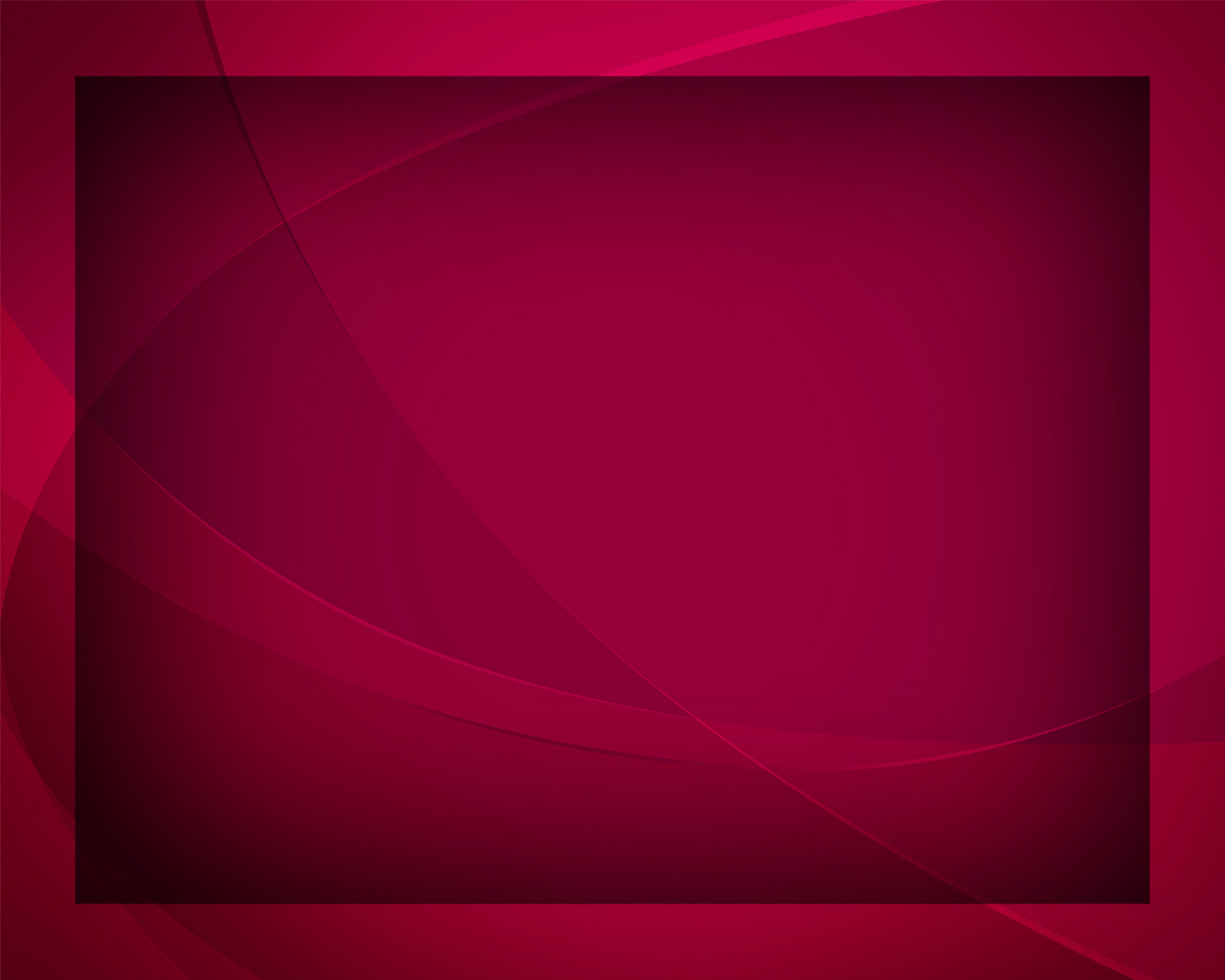 Для наследья жизни новой - 
Имя там моё Христос 
Сам назовёт.
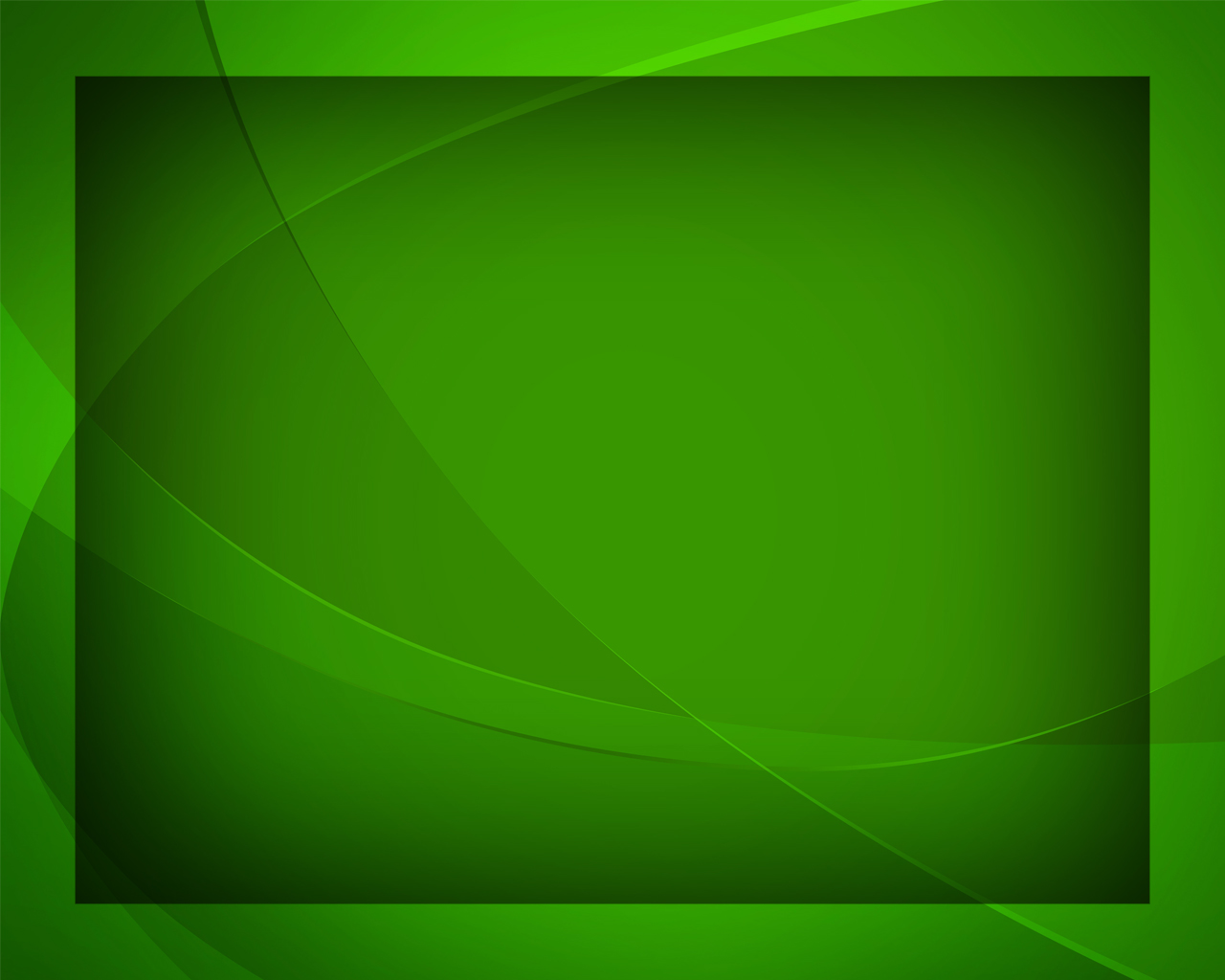 И когда 
в обитель неба 
После скорби 
дней земных
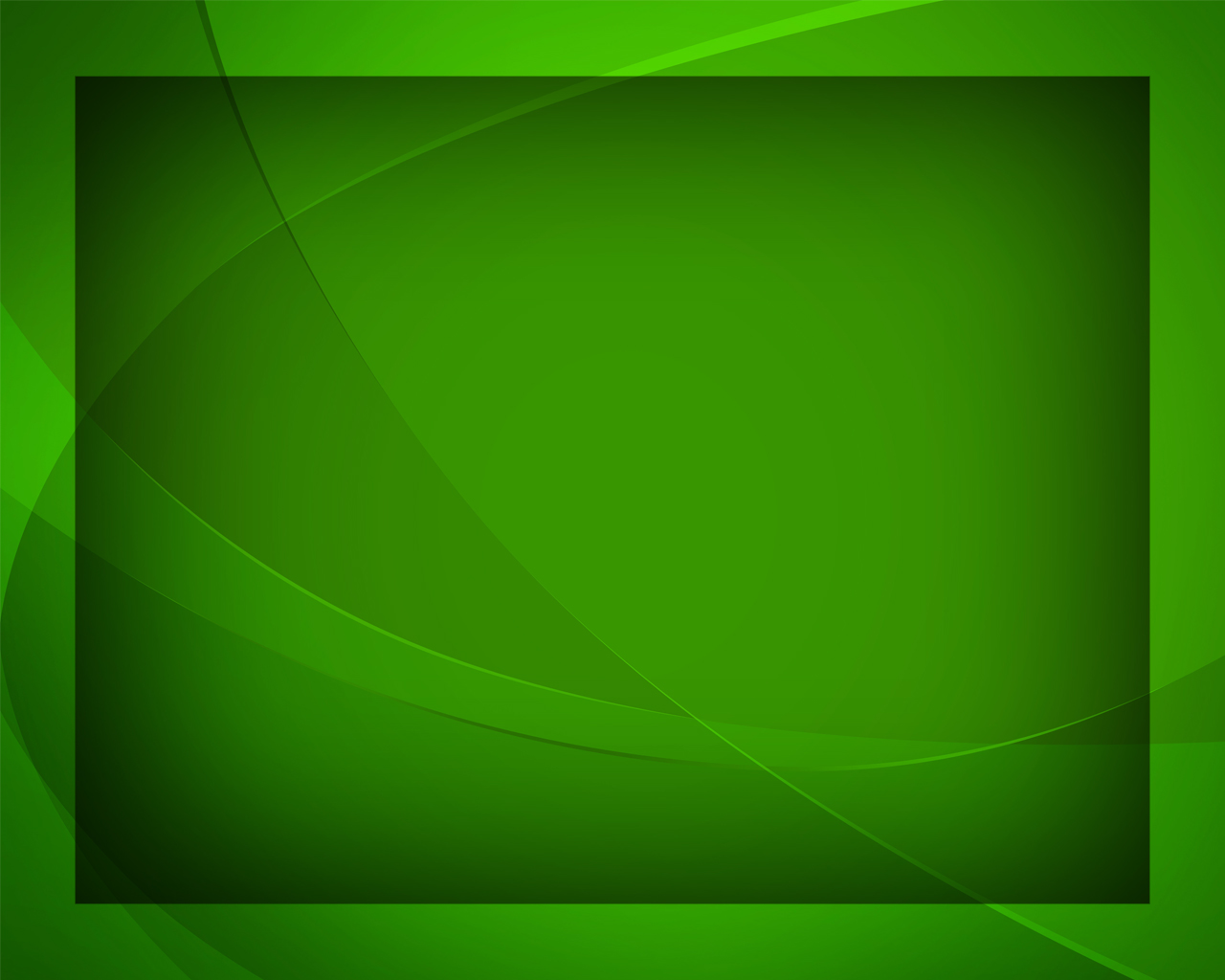 Он искупленных Своих 
всех соберёт,
Имена их исповедает
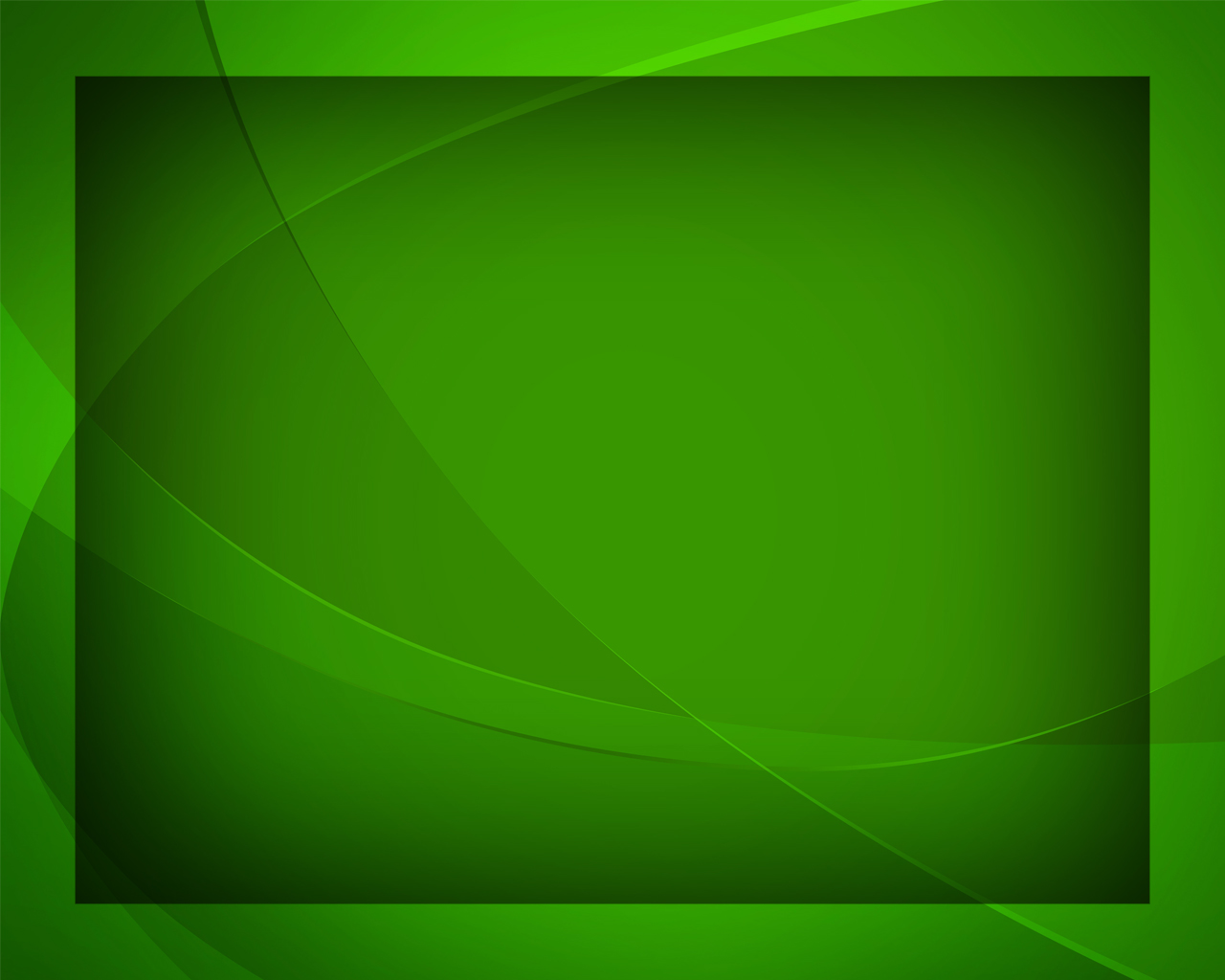 При ангелах святых -
Имя там моё Христос 
Сам назовёт.
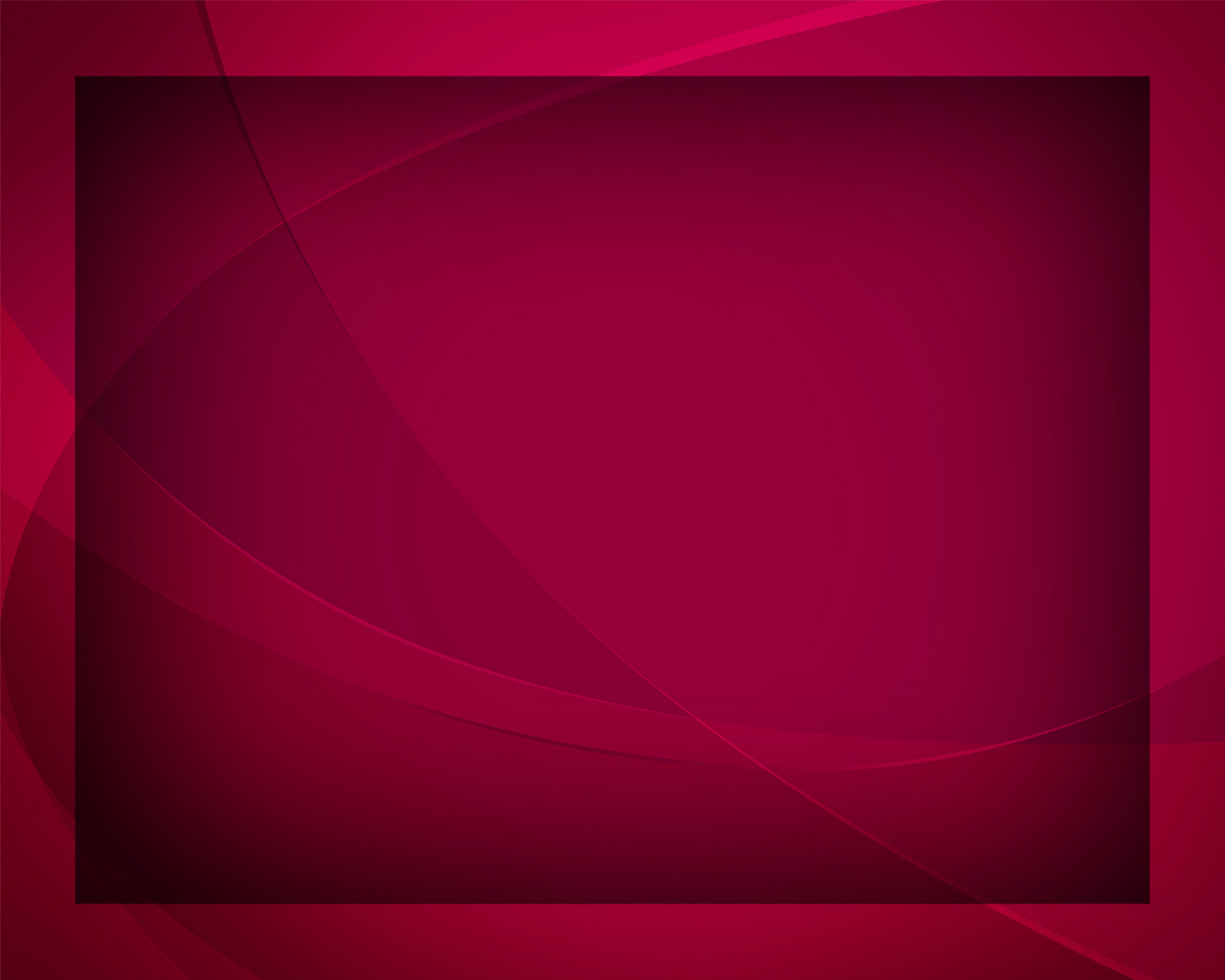 Затрубит труба Господня
И пробудит 
всех спасённых
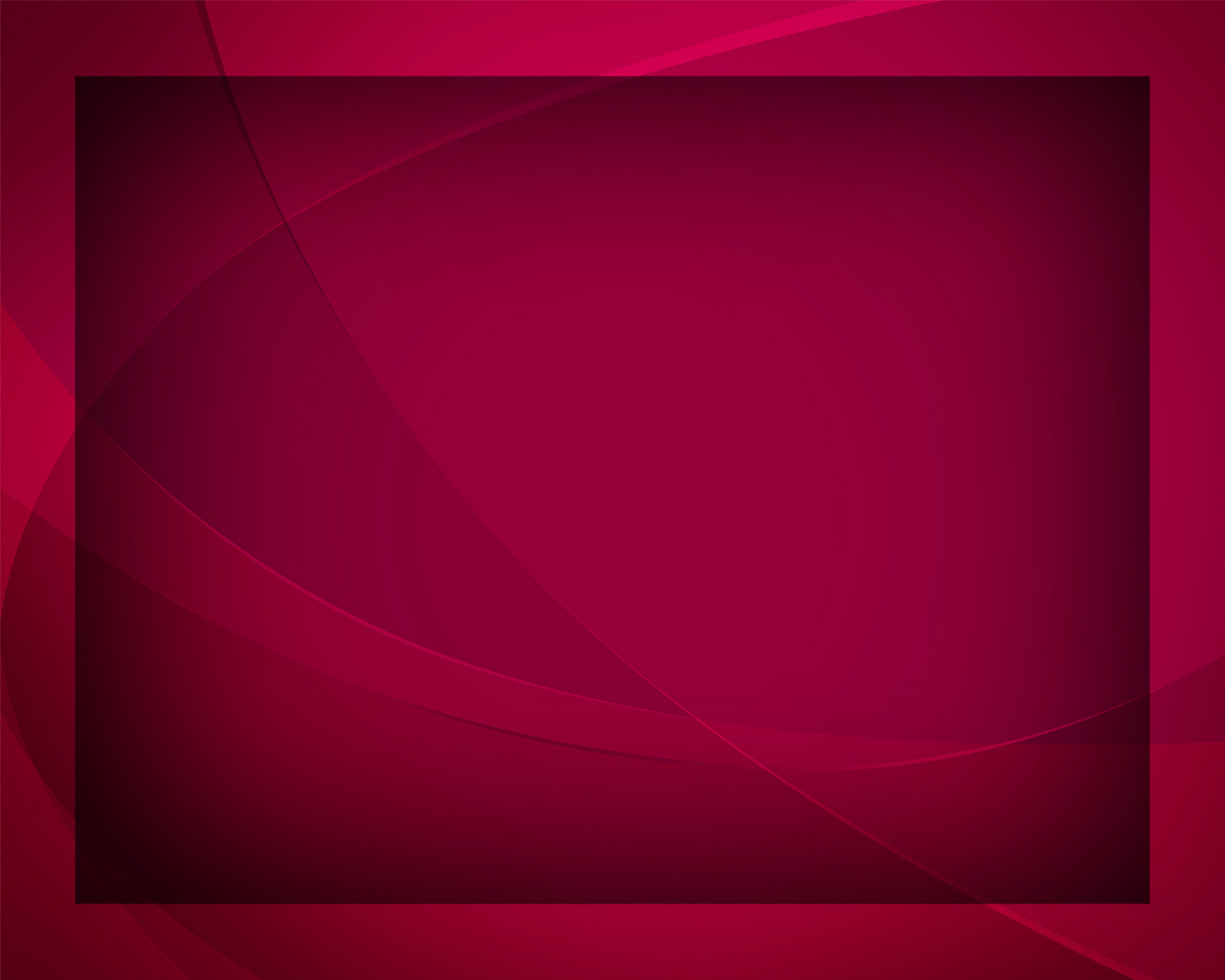 Для наследья жизни новой - 
Имя там моё Христос 
Сам назовёт.
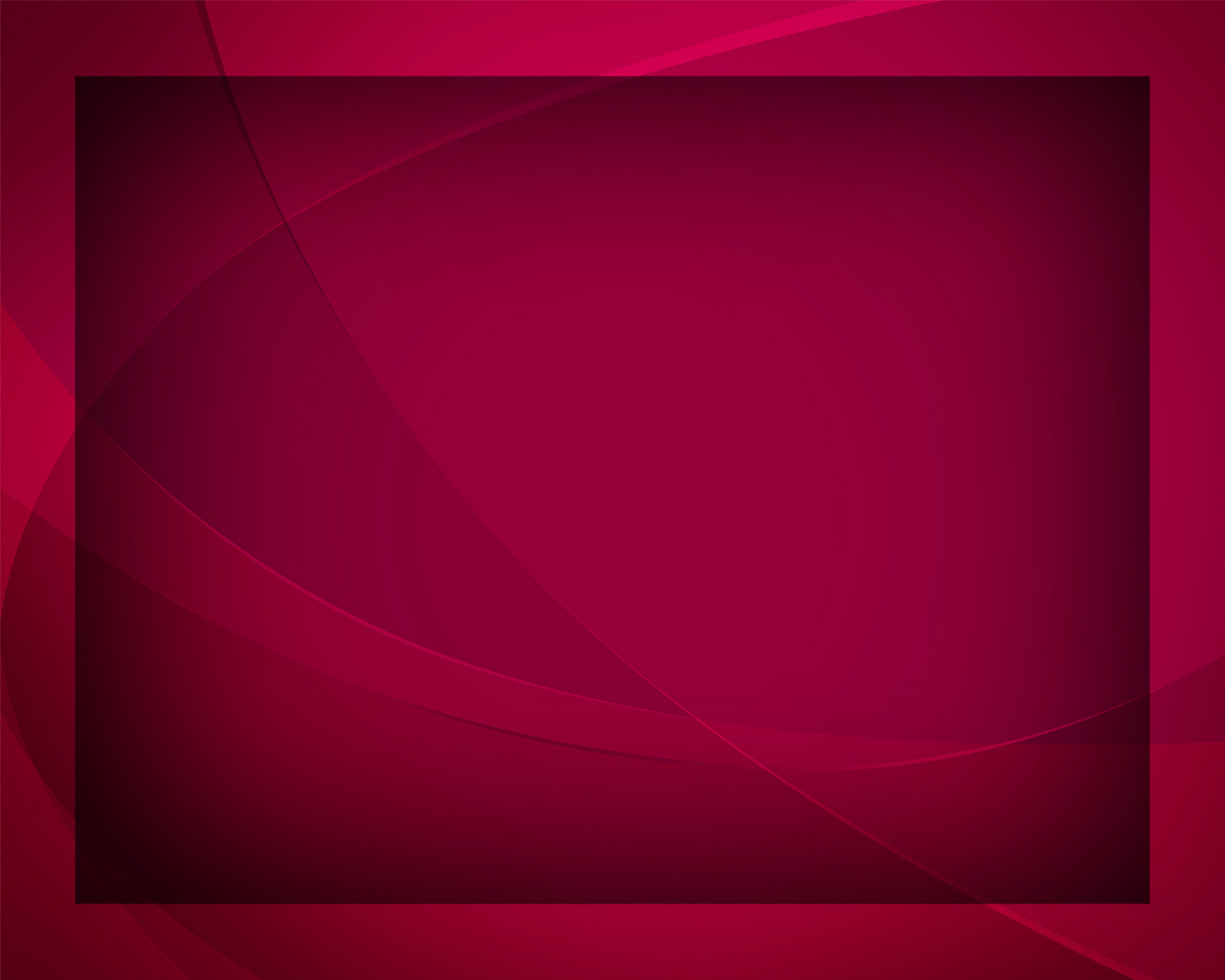